Print at 97% scale
8.5” x 11” paper
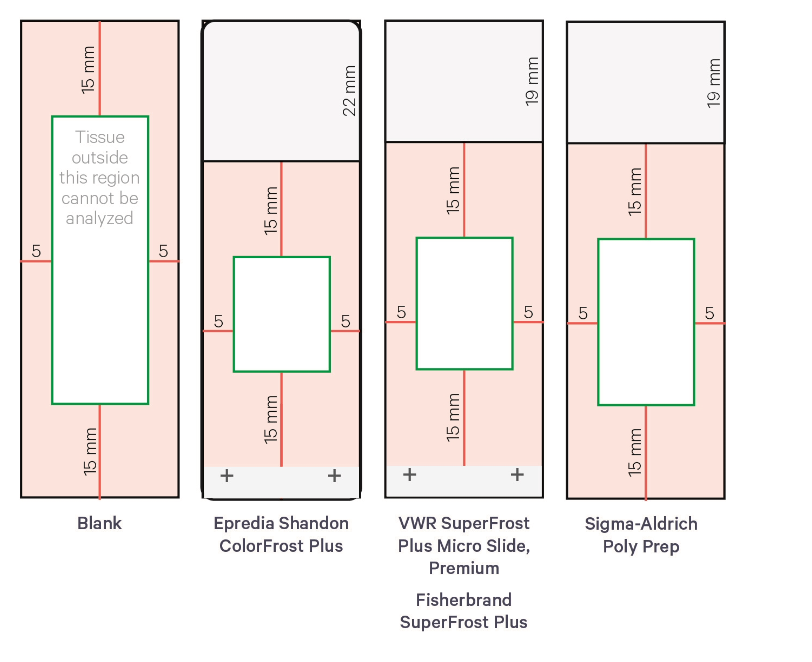 Editable version
Print at 97% scale
8.5” x 11” paper
15 mm
15 mm
15 mm
15 mm
5
5
22 mm
19 mm
19 mm
5
5
5
5
5
5
15 mm
15 mm
15 mm
15 mm
+
+
+
+